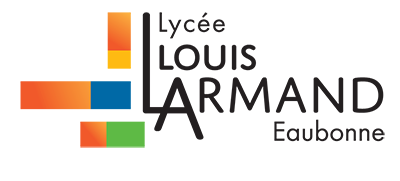 N         

Nos partenaires

La MAE: Mission d’Appui aux Expérimentations de l’Académie de Versailles qui coordonne tous les projets innovants de l’Académie

Olivier Francomme, chercheur en sciences de l’éducation, spécialiste de l’innovation pédagogique, Université de Picardie

Jean-Luc Berthier, spécialiste des neurosciences appliquées à l’éducation


        
          
Contact
http://blog.crdp-versailles.fr/classinnov/index.php/
classinnov@free.fr
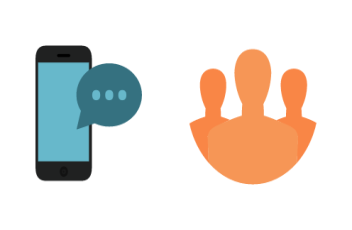 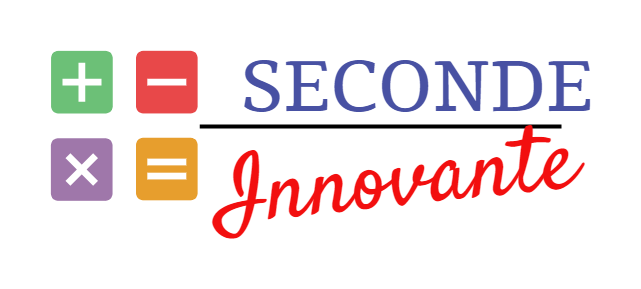 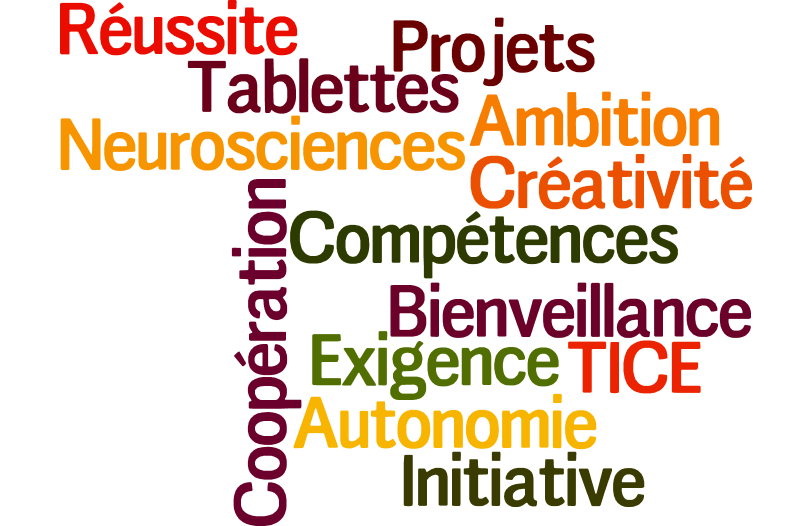 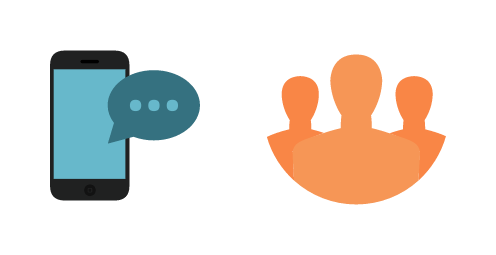 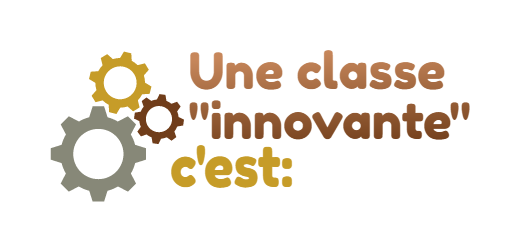 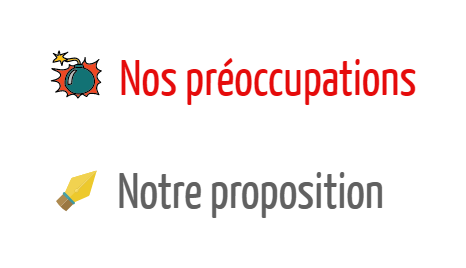 Notre société évolue rapidement et l’école du 21ème siècle est appelée à relever de nouveaux défis. La créativité, la coopération, la maîtrise des technologies nouvelles doivent être les principes structurants d’un enseignement résolument tourné vers l’avenir.

La classe de seconde innovante réunit à partir de la rentrée de septembre 2015 une équipe pédagogique dynamique et mobilisée autour de la réussite des élèves. A travers de nouvelles méthodes pédagogiques, un encadrement personnalisé et une approche évaluative rénovée, la classe innovante accompagne les élèves dans leur formation, en leur offrant un cadre propice à l’acquisition des savoirs et des compétences essentiels dans le monde contemporain. La classe de seconde innovante aide les élèves à construire leur avenir en toute confiance.

Le nombre de places étant limité, faites-nous savoir dès la préinscription de votre enfant que vous faites le choix de la

                                                             




Venez nous rencontrer le samedi 27 juin à 10h en salle polyvalente
Pour plus d’informations : classinnov@free.fr
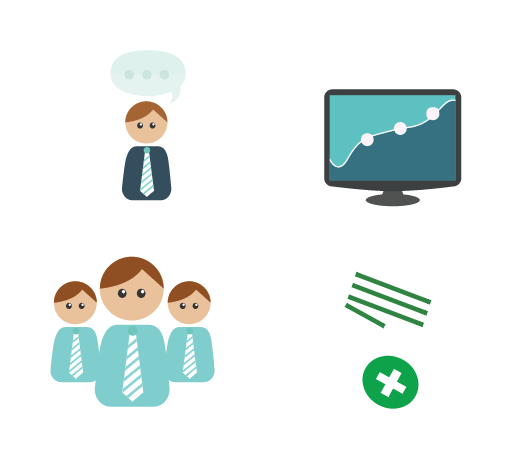 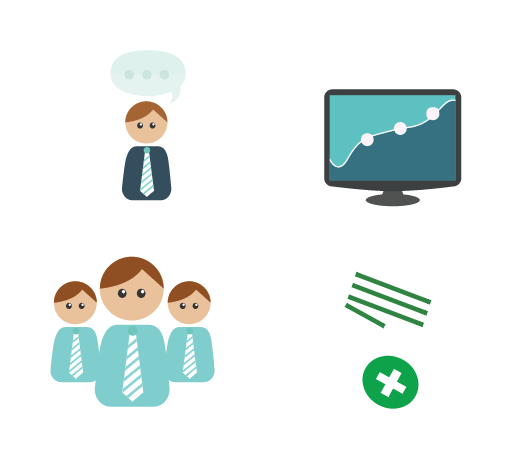 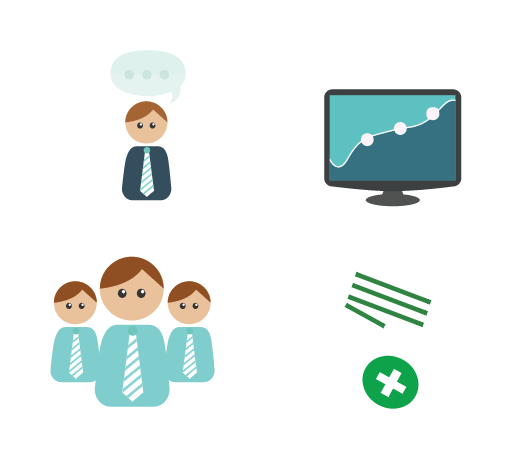 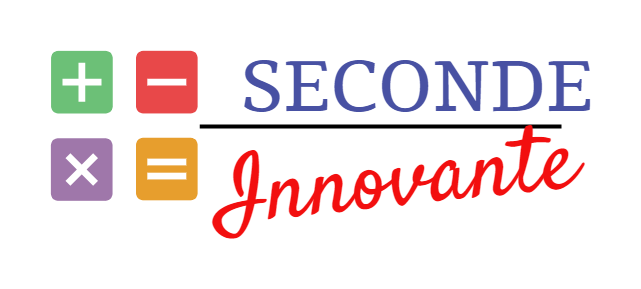 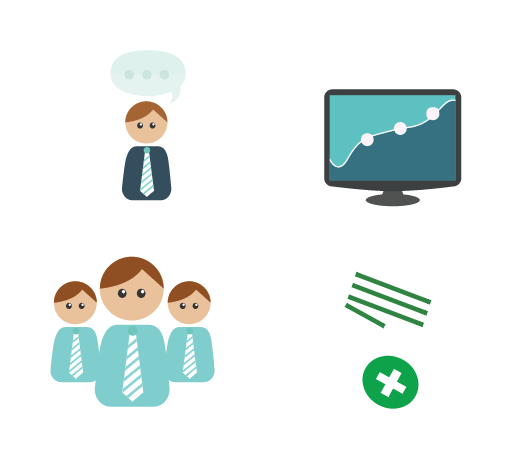